PRESENTATION ON TRANSFORMER
PREPARED BY:
VRUNDA RANA	(131130107049)
KRIMA PATEL		(131130107036)
NIKITA THAKKAR	(131130107061)

ELEMENTS OF ELECTRICAL ENGINEERING (2110005)

SAL COLLEGE OF ENGINEERING
OPP. SCIENCE CITY, BHADAJ
AHMEDABAD
INTRODUCTION
The transformer is a static device which is used to transfer electrical energy from one ac circuit to another ac circuit. 
Input to a transformer and output from a transformer both are alternating quantities (AC).
Electrical energy is generated and transmitted at an extremely high voltages. The voltage is to be then reduced to a lower value for its domestic and industrial use.
This is done by using a transformer.
The power transmission system using transformers is shown in figure.
When the transformer changes the voltage level, it changes the current level also.
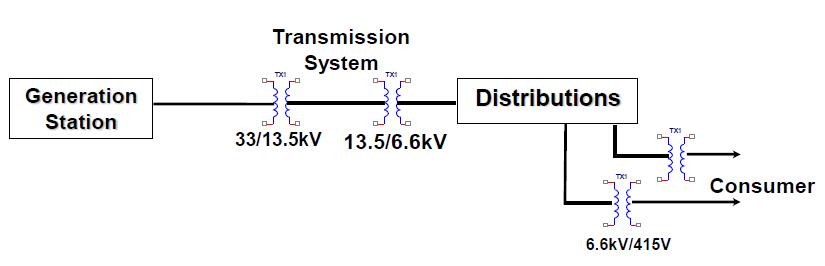 Basic Principle
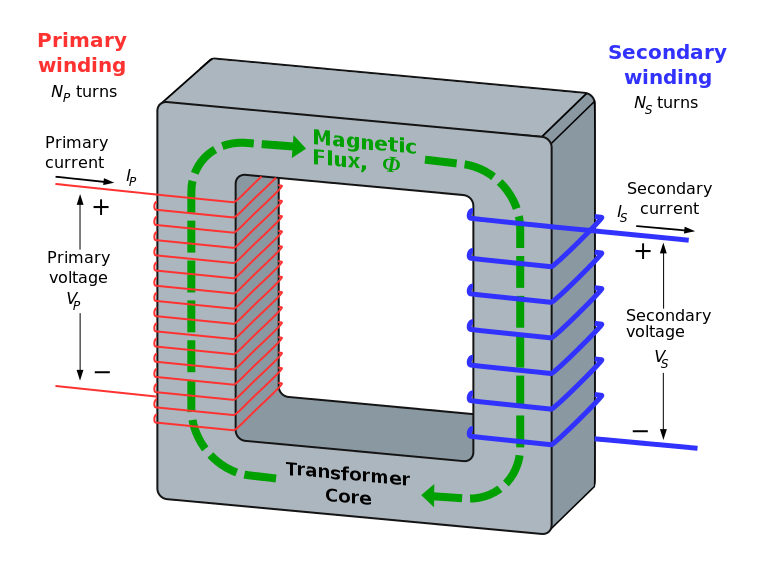 The primary winding is connected to the single – phase ac supply, an ac current starts flowing through it.
The ac primary current produces an alternating flux (Ф) in the core.
Most of this changing flux gets linked with the secondary winding through the core.
The varying flux will induce voltage into the secondary winding according to the faraday’s laws of electromagnetic induction.
Voltage level change but frequency i.e. time period remains same. 
There is no electrical contact between the two winding, an electrical energy gets transferred from primary to the secondary.
A simple transformer consists of two electrical conductors called the primary winding and the secondary winding.
Energy is coupled between the windings by the time varying magnetic flux that passes through( links) both primary and secondary windings.
Can the transformer operate on DC?
Answer: NO
The transformer action does not take place with a direct current of constant magnitude.
Because with a DC primary current, the flux produced in the core is not alternating but it is of constant value.
As there is no change in the flux linkage with the secondary winding, the induced emf in the secondary is zero.
If DC is applied to the primary then there is a possibility of transformer core saturation.  
If core saturates the primary will draw excessively large current. Therefore application of DC should be avoided.
Transformer Types
The transformer are of different types depending on the arrangement of the core and the winding as follows.
Core Type 
Shell Type 
Berry Type
The magnetic core is a stack of thin silicon-steel laminations about 0.35 mm thick for 50 Hz transformer. In order to reduce the eddy current losses, these laminations are insulated from one another by thin layers of varnish.
Core Type Transformer
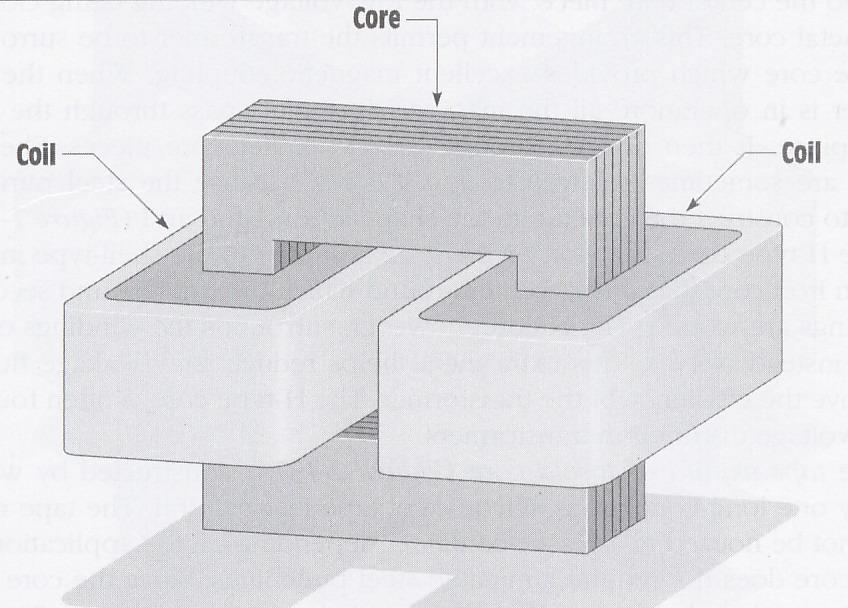 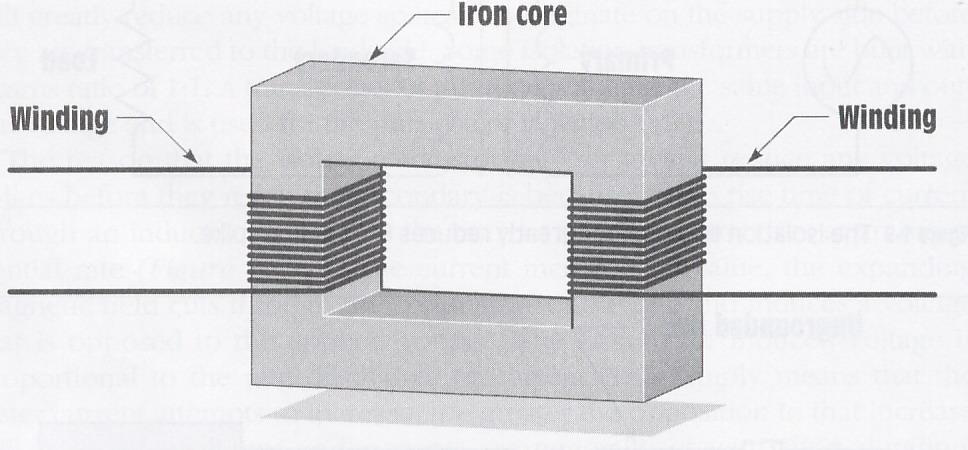 Shell Type Transformer
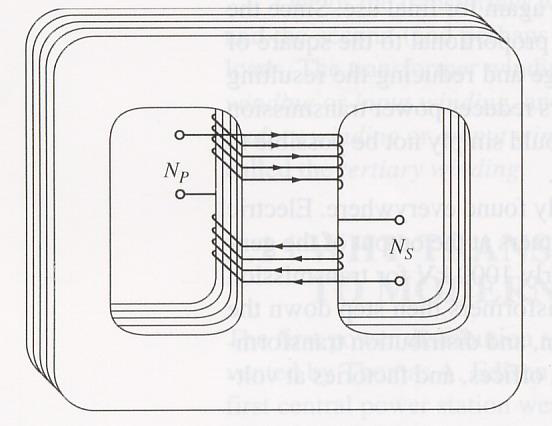 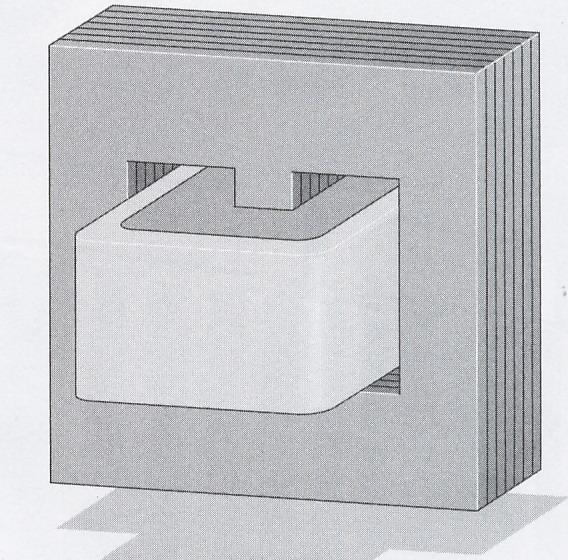 Construction of Transformer
The Most important parts of a transformer are the windings (coils) and the core.
Some other parts such as suitable tank, conservator, bushings, breather, explosion vent etc. are also used along with the core and windings.
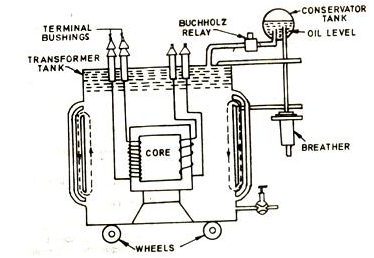 Applications
Step – up and Step – down Voltage 
Measurement of current in single and three phase system
Measurement of voltage in single and three phase system
Measurement of power
Measurement of Energy
Thank You